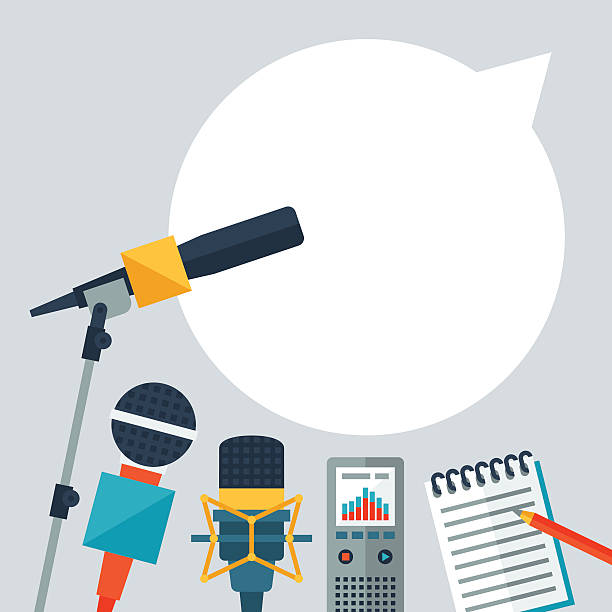 Welcome to 
The Penmen Press
Introductions
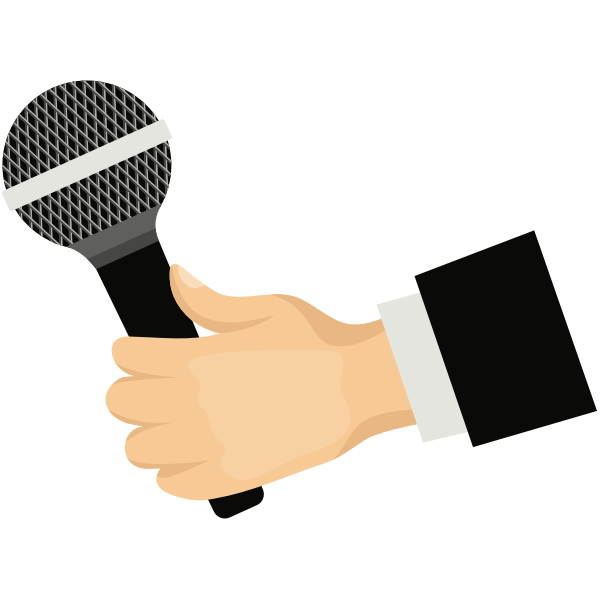 Our Mission:
To publish a student newspaper which informs the Southern New Hampshire University community of important university-related matters in a timely and unbiased manner. 

The Penmen Press also offers students 
real-world experience in all aspects of newspaper publication.
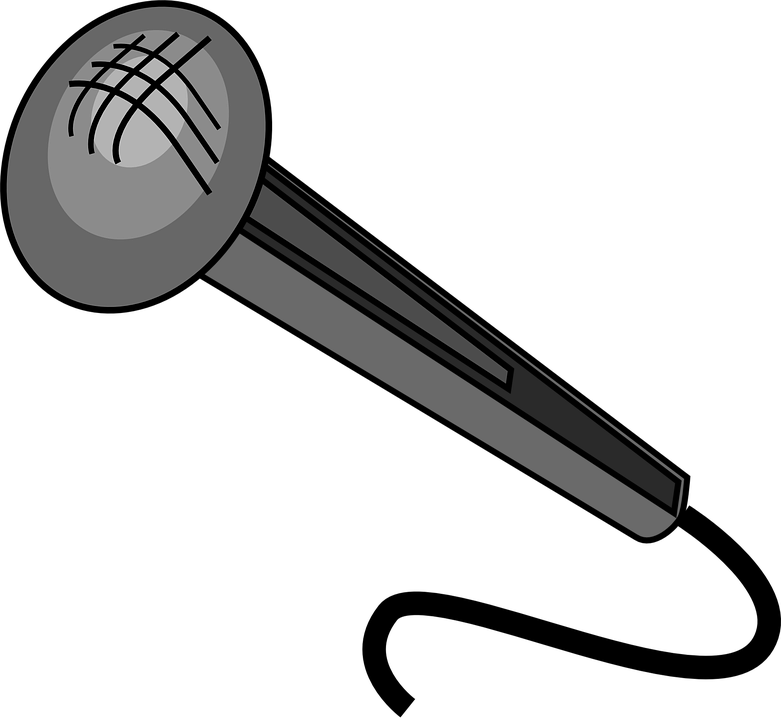 What We Do
Write articles pertaining to the SNHU Campus and Community
Post content on social media
Take photos (and lots of them!)
Publish issues in print and online
(Tune out JB’s Dad jokes)
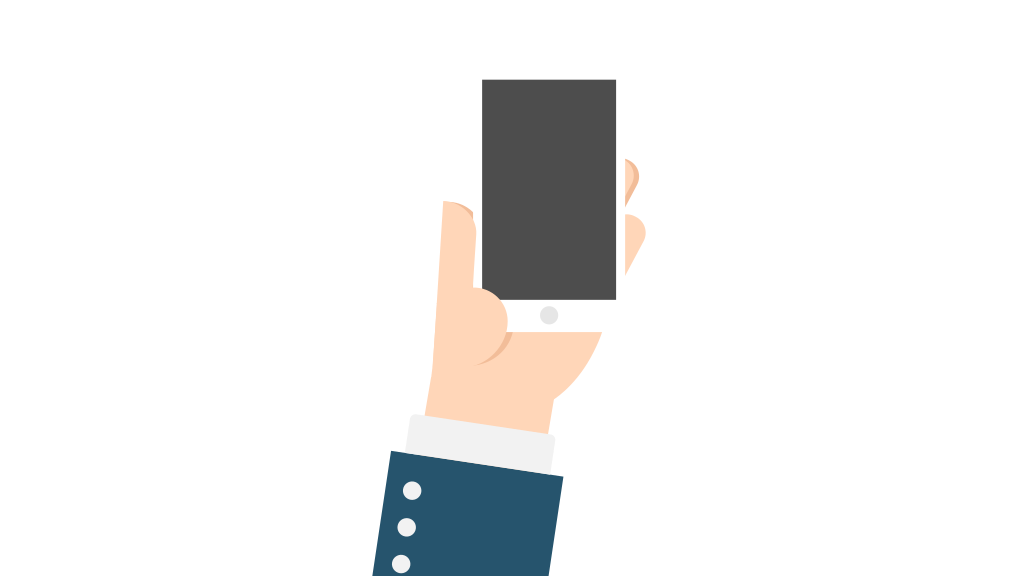 Host events and collaborate with other organizations
Make connections with the SNHU Community
Make connections with each other, here on The Penmen Press (a.k.a. staff bonding; we have lots of fun!)
How Press Works
Attend weekly meetings: meet with section(s) that you are in 
Produce articles, photos, and/or content for your section(s) in a timely manner as stated by editors/managers 
Meet content deadlines! 
Produce monthly* issues to distribute to SNHU community 
Ask questions
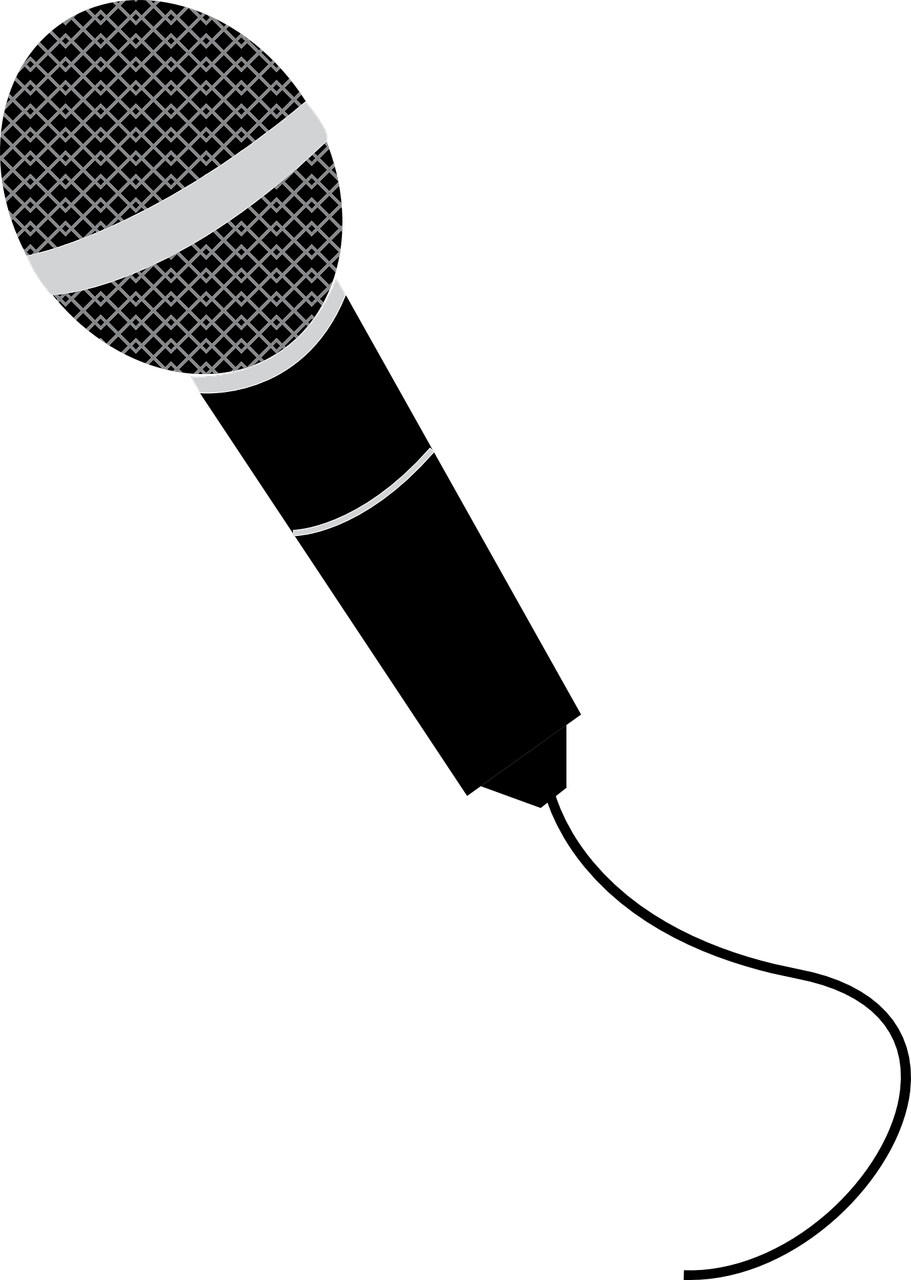 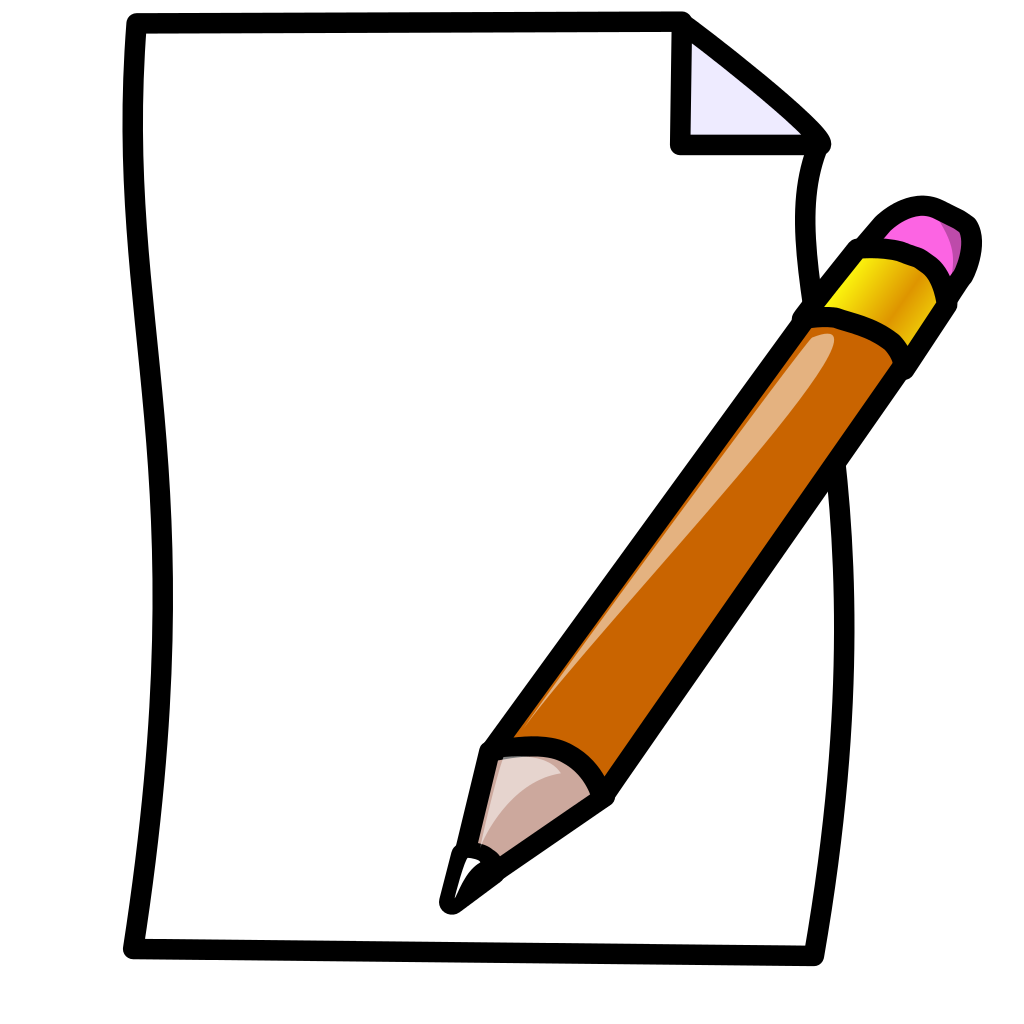 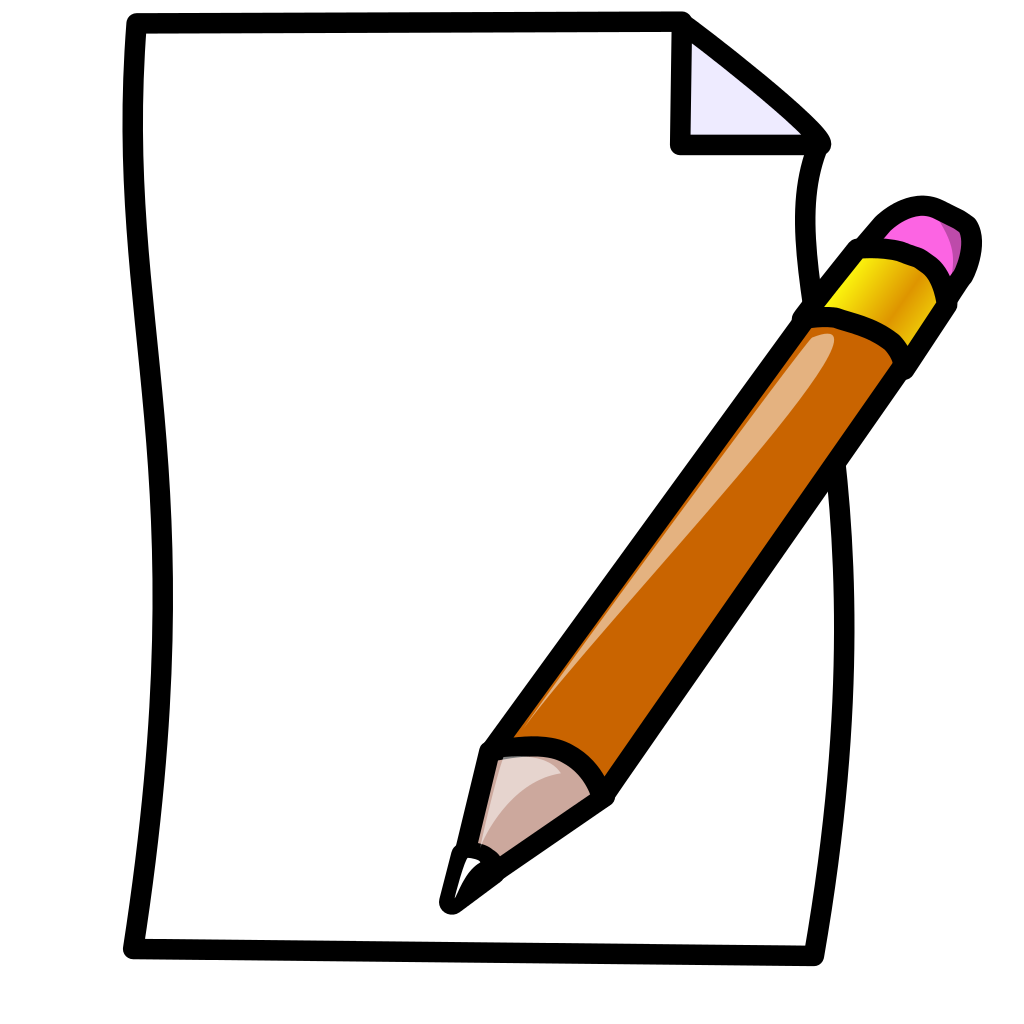 Copy Editing
Layout
Photos/Videography 
Social Media/Marketing
Online Team
Event Planning
Sections:
News
Sports
Lifestyle
Arts & Entertainment
Opinion
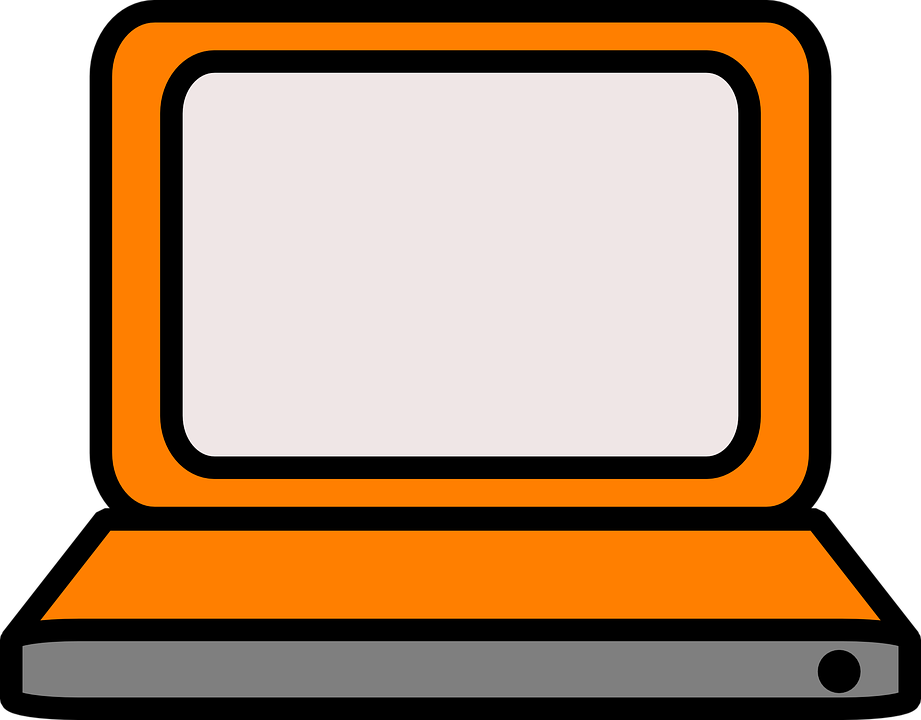 How We Communicate
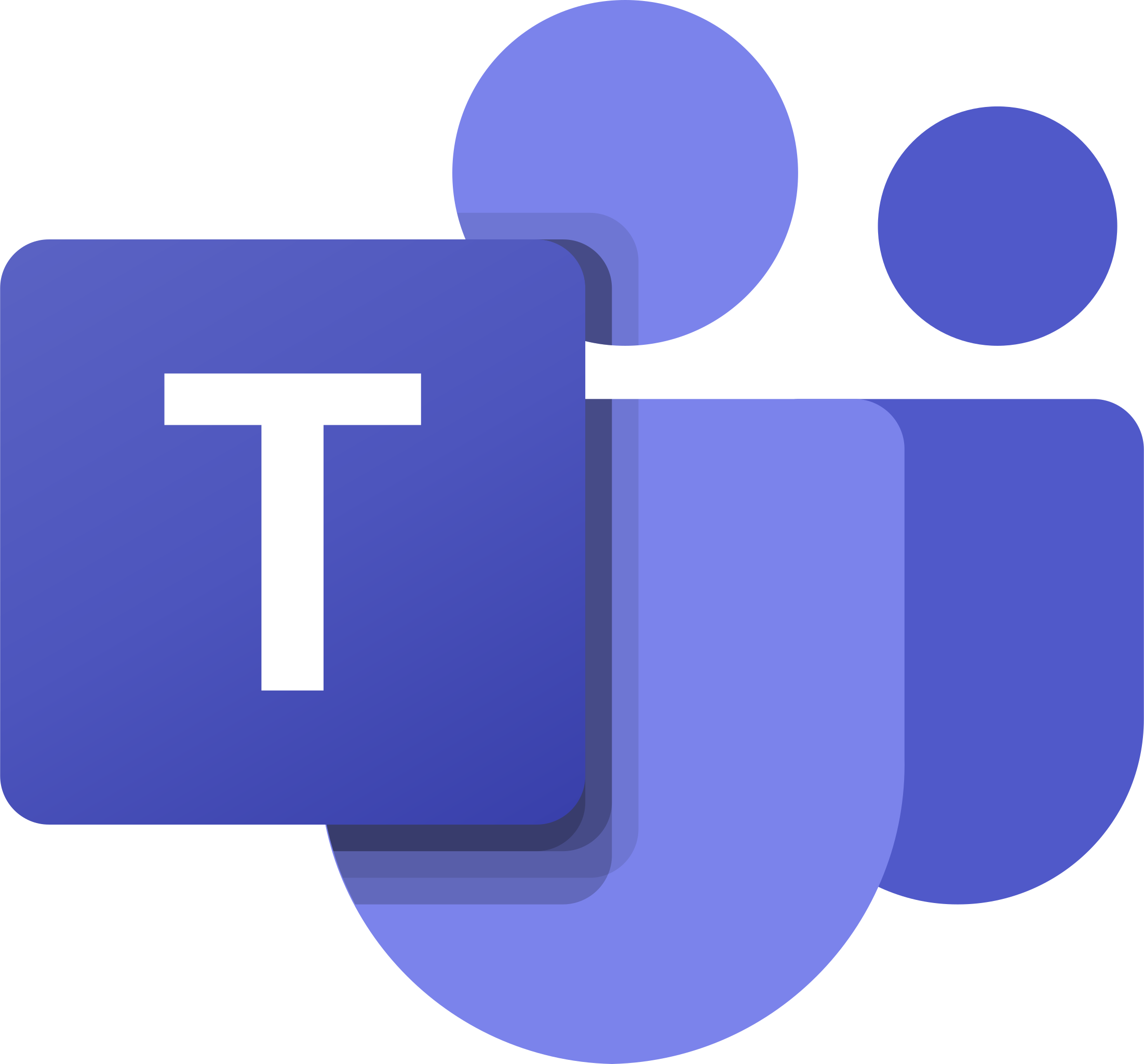 Microsoft
Teams
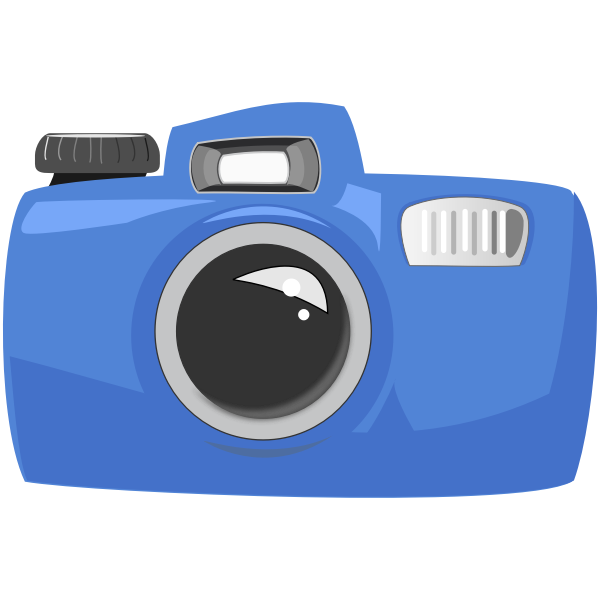 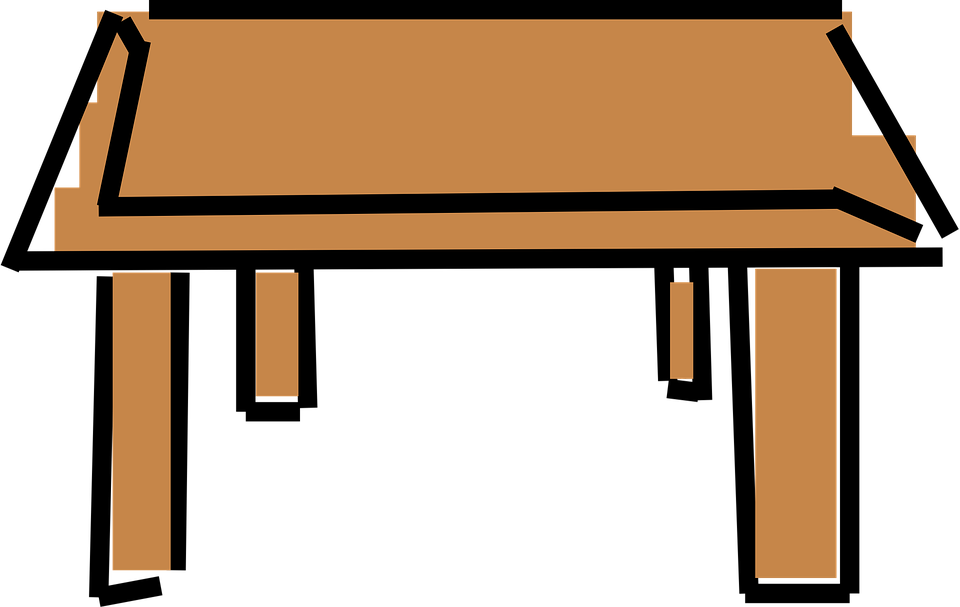 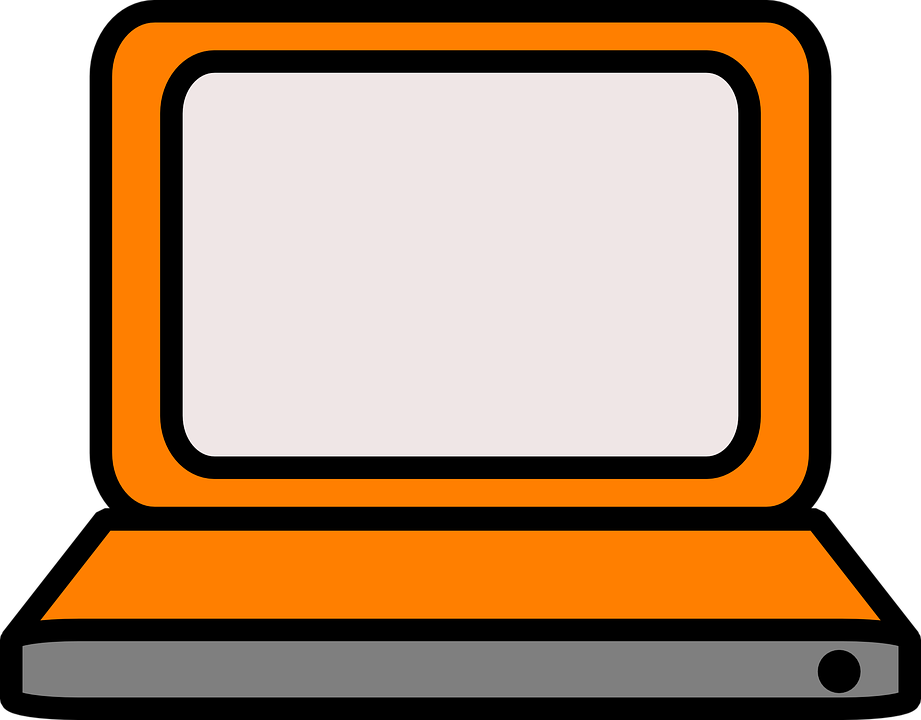 Getting Connected
Go to penmenpress.com/backoffice
↓
Click: “New to Press? Start here” (Fill out form)
↓
Download Microsoft Teams App
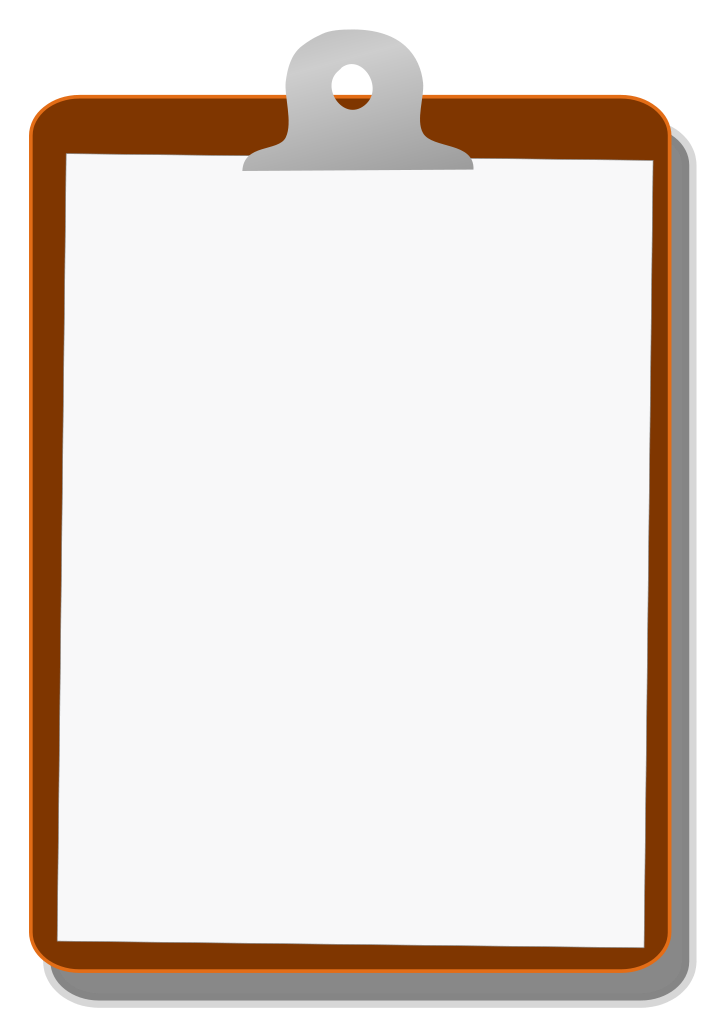 Have An Issue? (Pun Intended)
Talk to a Manager/Editor
Talk to the Staff Rep
Advisor: 
JB (j.boroshok@snhu.edu)

EICs: 
Taylor (taylor.posik@snhu.edu)
Chris (christopher.tutt@snhu.edu)
Talk to JB
Talk to the EICs
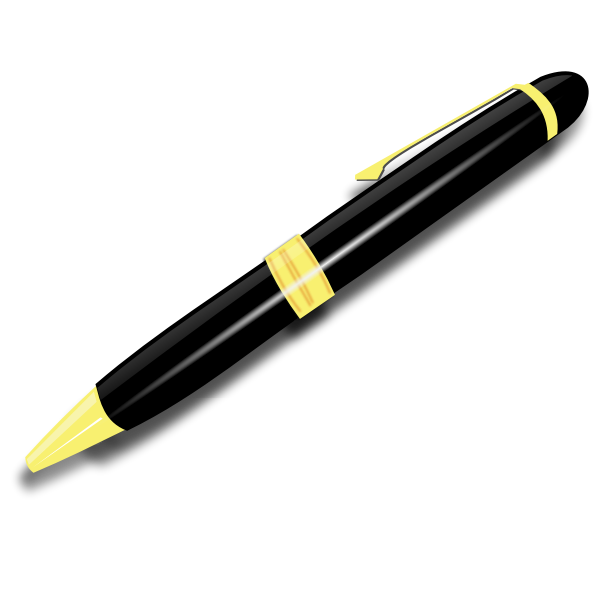 Long story short…
We are more than a newspaper!
Questions?
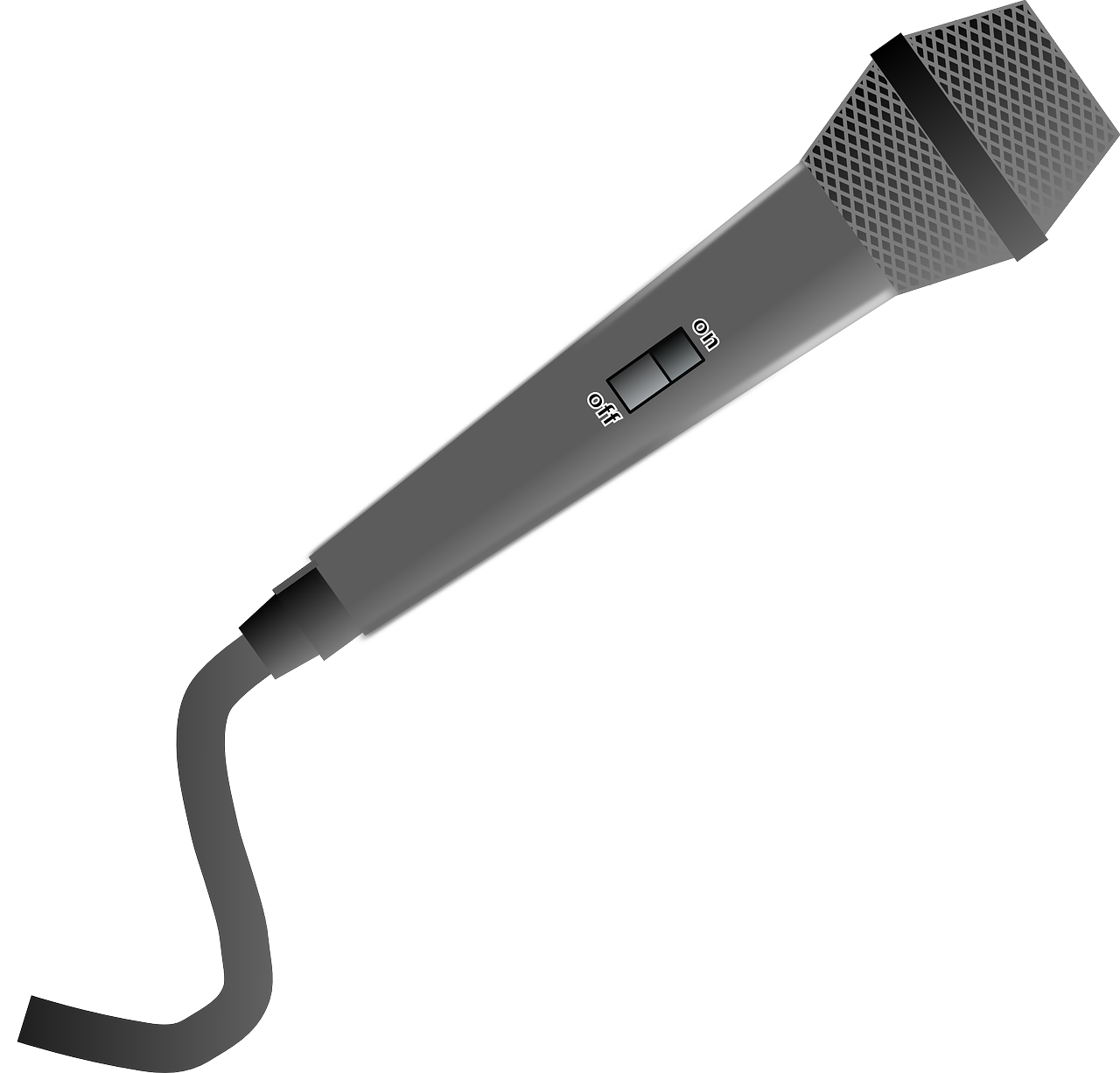 Layout
Copy Editing
News
Lifestyle
Online
Social Media
&
Marketing
Break off into sections:
What are you interested in?
Opinion
Photos
Sports
Arts & Entertainment
Event Planning